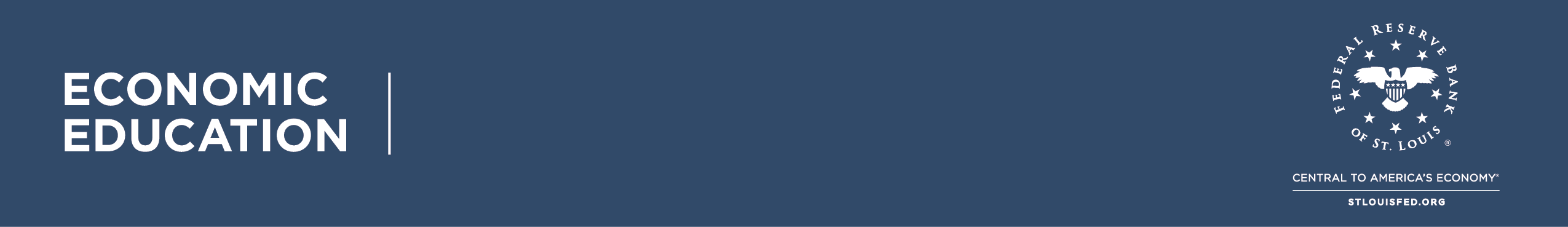 lesson goes here
Supply and Demand
Slide two illustrates the supply and demand graph.  Use this to explain point out that price is on the vertical  axis and quantity is on the horizontal axis, as well as to discuss the shapes of the demand and supply ​curves.

Use slide 3 in your discussion of events that shift the demand curve.

Use slide 4 in your discussion of events that shift the supply curve.

Use slides 5 through 23 to illustrate events that bring about shifts in the markets noted. Students can identify the shift in the demand or supply curve and the resulting change in equilibrium. 

On slides 24 through  30, students will identify the determinant causing the shift as well as the shift in the demand or supply curve and the resulting change in equilibrium.
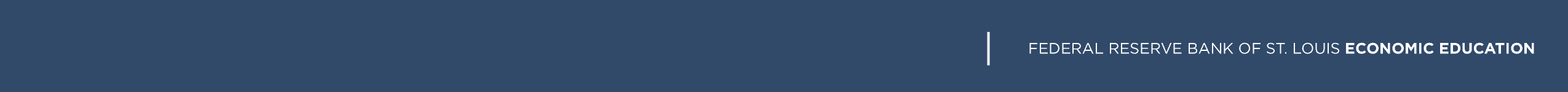 Supply and Demand
Price
S
Pe
D
Quantity
Qe
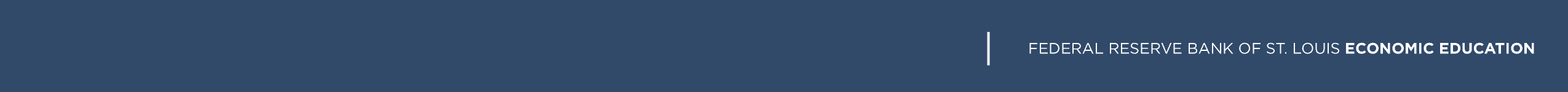 Supply and Demand
Things That Shift the Demand Curve 
(A.K.A. Determinants of Demand)
Price
S
Changes in:

Consumer Expectations
Consumer Tastes or ​Preferences
Income
Prices of Related Goods
substitutes
complements
the Number of Consumers
Pe
D
Quantity
Qe
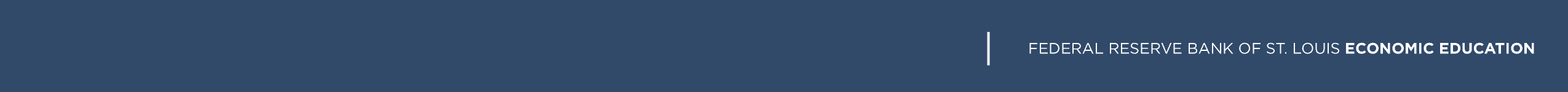 Supply and Demand
Things That Shift the Supply Curve 
(A.K.A. Determinants of Supply)
Price
S
Changes in:

Producers Expectations
Government Policies
Technology
Prices of Other Goods Produced by the Firm
the Number of Producers
Input Prices
Pe
D
Quantity
Qe
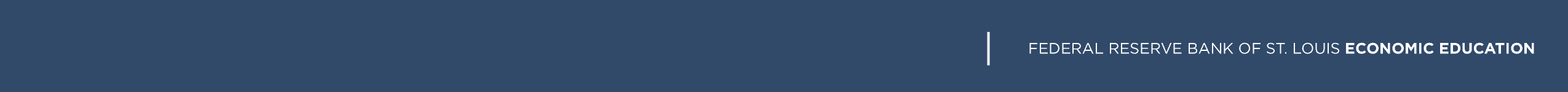 Supply and Demand
Things That Change Pe and Qe 
(A.K.A. Equilibrium Price and Quantity)
Price
S
Market: Orange Juice

Situation: News reports are pointing out the health benefits of orange juice.

Change: Consumer Tastes and Preferences

Shift:?

Result:?
Pe
D
Quantity
Qe
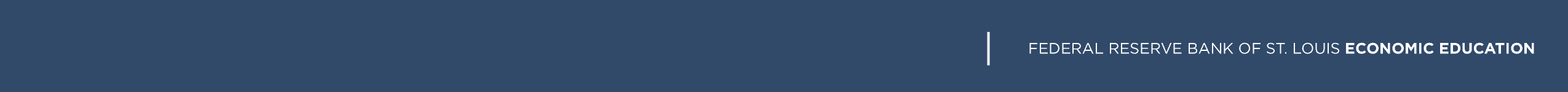 Supply and Demand
Things That Change Pe and Qe 
(A.K.A. Equilibrium Price and Quantity)
Price
S
Market: Orange Juice

Situation: News reports are pointing out the health benefits of orange juice.

Change: Consumer Tastes and Preferences

Shift: Increase in Demand

Result: Pe and Qe increase
P'e
Pe
D'
D
Quantity
Qe
Q'e
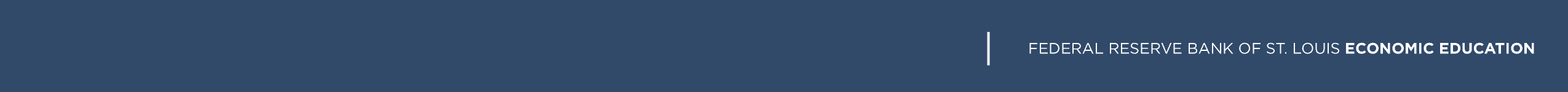 Supply and Demand
Things That Change Pe and Qe 
(A.K.A. Equilibrium Price and Quantity)
Price
S
Market: Orange Juice

Situation: Oranges freeze
in Florida

Change: Resource Prices

Shift:?

Result:?
P'e
Pe
D
Quantity
Q'e
Qe
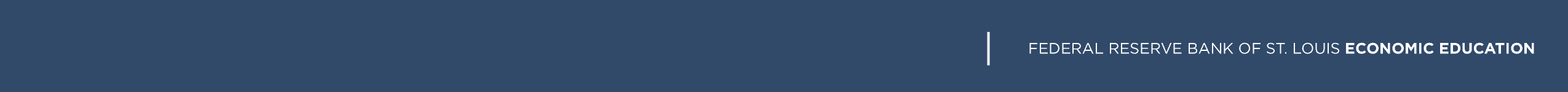 Supply and Demand
Things That Change Pe and Qe 
(A.K.A. Equilibrium Price and Quantity)
Price
S'
S
Market: Orange Juice

Situation: Oranges freeze
in Florida

Change: Resource Prices

Shift: Decrease in Supply

Result: Pe increases and
Qe decrease
P'e
Pe
D
Quantity
Q'e
Qe
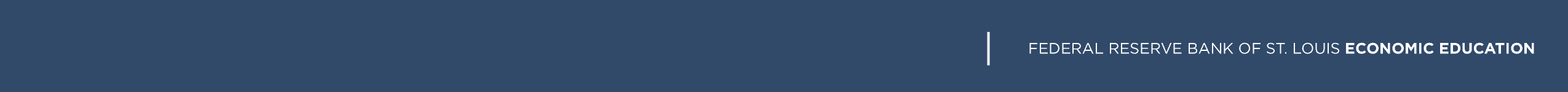 Supply and Demand
Things That Change Pe and Qe 
(A.K.A. Equilibrium Price and Quantity)
Price
S
Market: Used cars

Situation: Government purchases older model cars and destroys them. 

Change: Government Policy

Shift: ?

Result: ?
Pe
D
Quantity
Qe
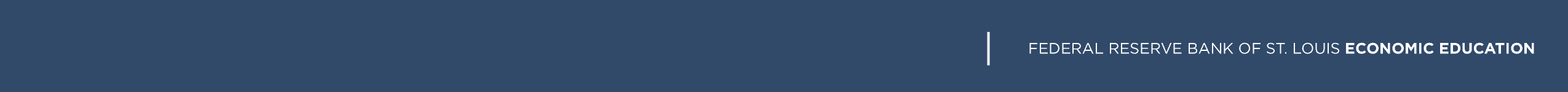 Supply and Demand
Things That Change Pe and Qe 
(A.K.A. Equilibrium Price and Quantity)
Price
S'
S
Market: Used cars

Situation: Government purchases older model cars and destroys them. 

Change: Government Policy

Shift: Decrease in Supply

Result: Pe increases and
Qe decrease
P'e
Pe
D
Quantity
Q'e
Qe
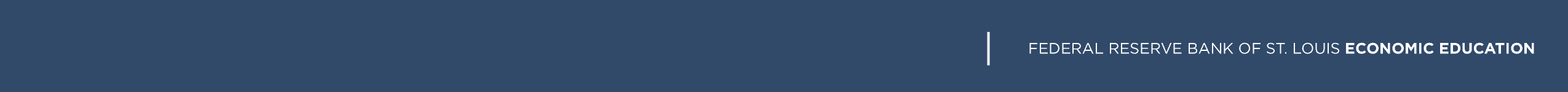 Supply and Demand
Things That Change Pe and Qe 
(A.K.A. Equilibrium Price and Quantity)
Price
S
Market: Used cars

Situation: Many people
have lost their jobs or have ​had work hours reduced.

Change: Consumer Income

Shift: ?

Result: ?
Pe
D
Quantity
Qe
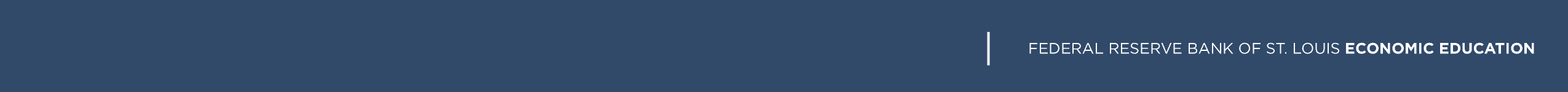 Supply and Demand
Things That Change Pe and Qe 
(A.K.A. Equilibrium Price and Quantity)
Price
S
Market: Used cars

Situation: Many people
have lost their jobs or have ​had work hours reduced.

Change: Consumer Income

Shift: Increase in Demand

Result: Pe and Qe increase
P'e
Pe
D'
D
Quantity
Qe
Q'e
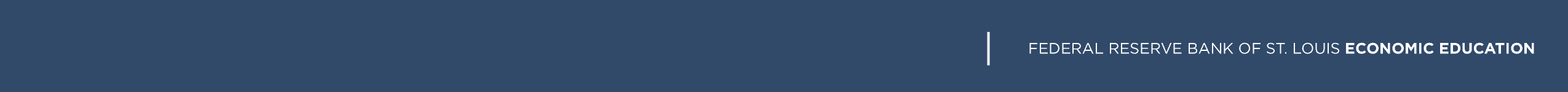 Supply and Demand
Things That Change Pe and Qe 
(A.K.A. Equilibrium Price and Quantity)
Price
S
Market: New homes

Situation: Many people
have lost their jobs or have had work hours reduced.

Change: Consumer Income

Shift: ?

Result: ?
Pe
D
Quantity
Qe
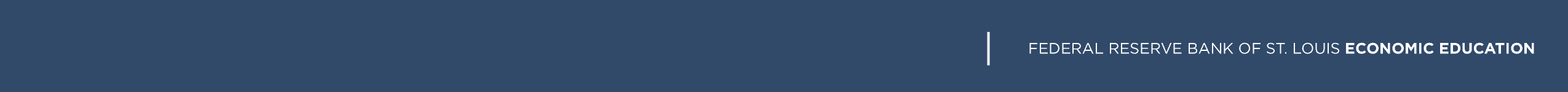 Supply and Demand
Things That Change Pe and Qe 
(A.K.A. Equilibrium Price and Quantity)
Price
S
Market: New homes

Situation: Many people
have lost their jobs or have had work hours reduced.

Change: Consumer Income

Shift: Decrease in Demand

Result: Pe and Qe decrease
Pe
P'e
D
D'
Quantity
Q'e
Qe
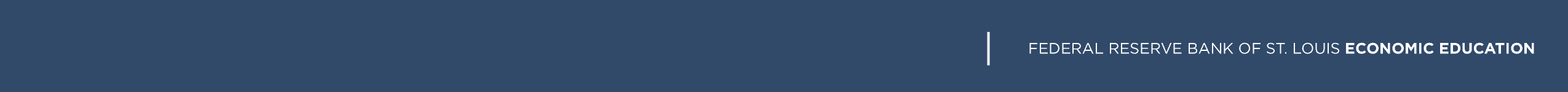 Supply and Demand
Things That Change Pe and Qe 
(A.K.A. Equilibrium Price and Quantity)
Price
S
Market: New homes (Producer Perspective) 

Situation: The price of houses has been falling. Continued decline expected.

Change: Producer Expectations

Shift: ?

Result: ?
Pe
D
Quantity
Qe
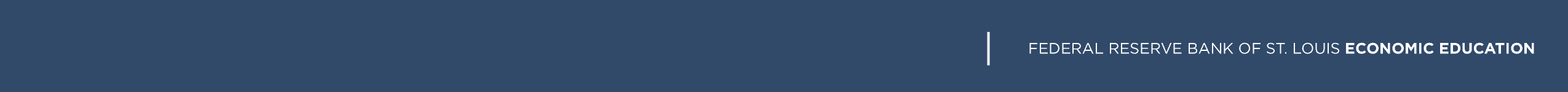 Supply and Demand
Things That Change Pe and Qe 
(A.K.A. Equilibrium Price and Quantity)
Price
S'
S
Market: New homes

Situation: The price of houses has been falling. Continued decline expected.

Change: Producer Expectations

Shift: Decrease in Supply

Result: Pe increases and
Qe decrease
P'e
Pe
D
Quantity
Q'e
Qe
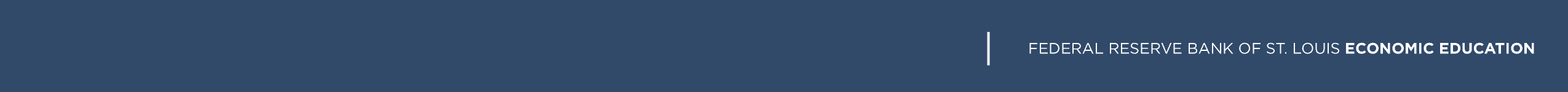 Supply and Demand
Things That Change Pe and Qe 
(A.K.A. Equilibrium Price and Quantity)
Price
S
Market: New homes

Situation: The price of ​houses has been falling. ​Continued decline expected.

Change: Consumer Expectations

Shift: ?

Result: ?
Pe
D
Quantity
Qe
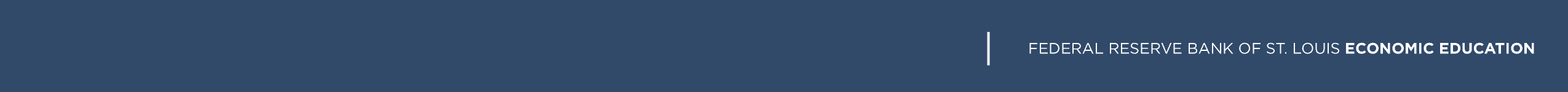 Supply and Demand
Things That Change Pe and Qe 
(A.K.A. Equilibrium Price and Quantity)
Price
S
Market: New homes (Consumer perspective) 

Situation: The price of ​houses has been falling. ​Continued decline expected.

Change: Consumer Expectations

Shift: Decrease in Demand

Result: Pe and Qe decrease
Pe
P'e
D
D'
Quantity
Q'e
Qe
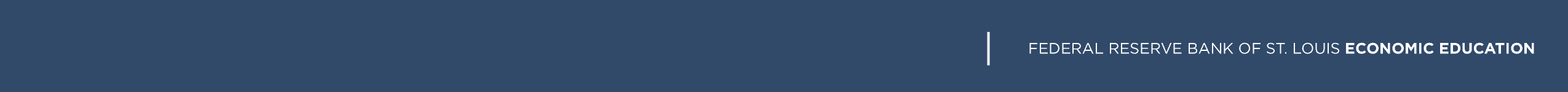 Supply and Demand
Things That Change Pe and Qe 
(A.K.A. Equilibrium Price and Quantity)
Price
S
Market: Gasoline

Situation: The price of oil has ​increased.

Change: Resource Prices

Shift: ?

Result: ?
Pe
D
Quantity
Qe
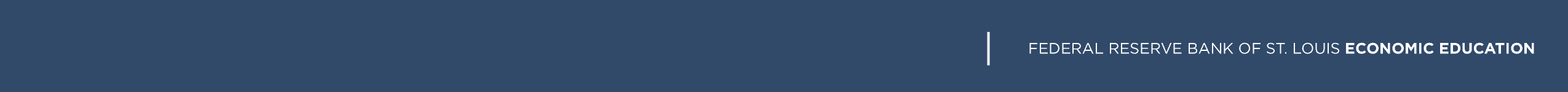 Supply and Demand
Things That Change Pe and Qe 
(A.K.A. Equilibrium Price and Quantity)
Price
S
S'
Market: Gasoline

Situation: The price of oil has ​increased.

Change: Resource Prices

Shift: Decrease in Supply

Result: Pe increases, Qe decreases
P'e
Pe
D
Quantity
Q'e
Qe
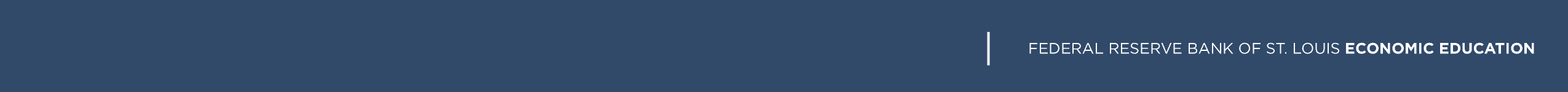 Supply and Demand
Things That Change Pe and Qe 
(A.K.A. Equilibrium Price and Quantity)
Price
S
Market: Gasoline

Situation: The summer vacation season has begun.

Change: Consumer Tastes ​and Preferences

Shift: ?

Result: ?
Pe
D
Quantity
Qe
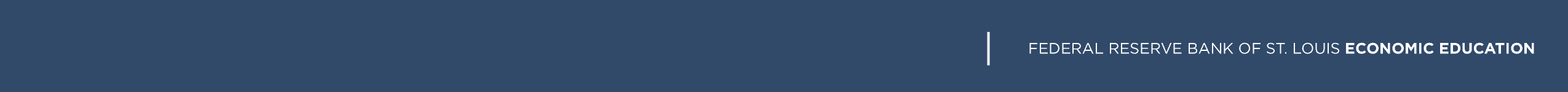 Supply and Demand
Things That Change Pe and Qe 
(A.K.A. Equilibrium Price and Quantity)
Price
S
Market: Gasoline

Situation: The summer vacation season has begun.

Change: Consumer Tastes ​and Preferences

Shift: ?

Result: ?
Pe
D
Quantity
Qe
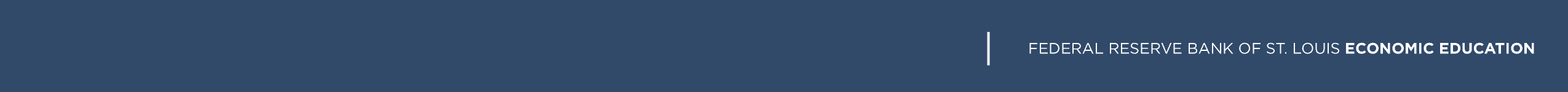 Supply and Demand
Things That Change Pe and Qe 
(A.K.A. Equilibrium Price and Quantity)
Price
S
Market: Gasoline

Situation: The summer vacation season has begun.

Change: Consumer Tastes ​and Preferences

Shift: Increase in Demand

Result: Pe and Qe increase
P'e
Pe
D
D'
Q'e
Quantity
Qe
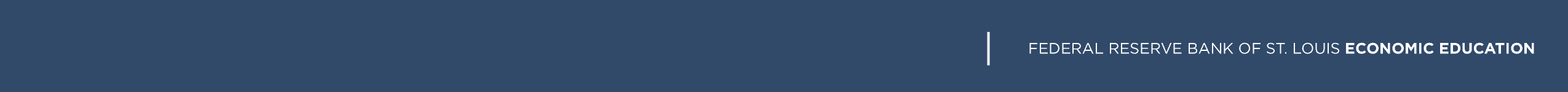 Supply and Demand
Things That Change Pe and Qe 
(A.K.A. Equilibrium Price and Quantity)
Price
S
Market: Ice Cream

Situation: The summer vacation season has begun. 

Change: ?

Shift:  ?

Result: ?
Pe
D
Quantity
Qe
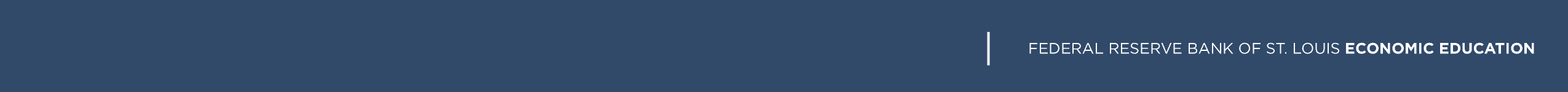 Supply and Demand
Things That Change Pe and Qe 
(A.K.A. Equilibrium Price and Quantity)
Price
S
Market: Ice Cream

Situation: The summer vacation season has begun. 

Change: Consumer Taste or Preference

Shift:  Increase in Demand 

Result: Pe and Qe increase
P’e
Pe
D’
D
Q’e
Quantity
Qe
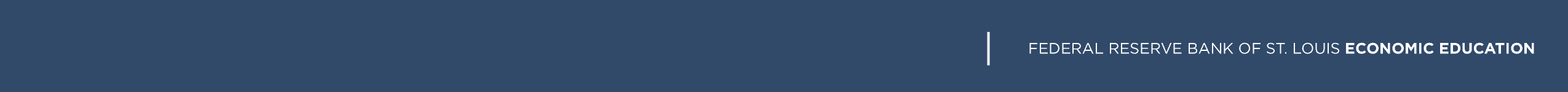 Supply and Demand
Things That Change Pe and Qe 
(A.K.A. Equilibrium Price and Quantity)
Price
S
Market: Ice Cream 

Situation: The price of milk has increased. 

Change: ?

Shift:  ?

Result: ?
Pe
D
Quantity
Qe
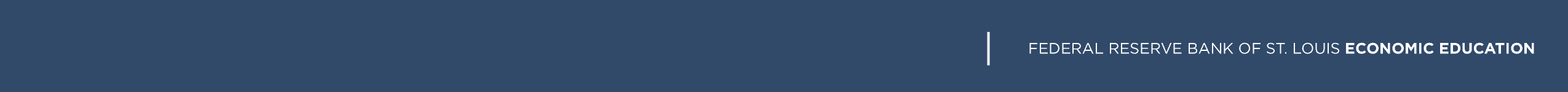 Supply and Demand
Things That Change Pe and Qe 
(A.K.A. Equilibrium Price and Quantity)
S’
Price
S
Market: Ice Cream 

Situation: The price of milk has increased. 

Change: Input Prices

Shift:  Decrease Supply 

Result: Pe Increase and Qe Decrease
P’e
Pe
D
Quantity
Qe
Q’e
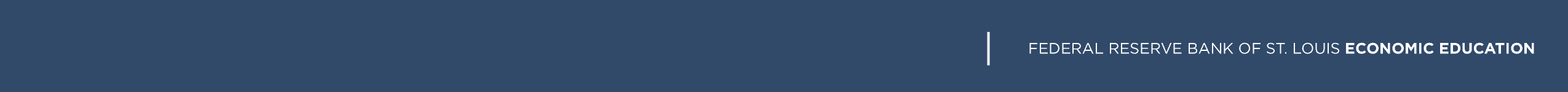 Supply and Demand
Things That Change Pe and Qe 
(A.K.A. Equilibrium Price and Quantity)
Price
S
Market: iPad 3

Situation: iPad 4 unveiled! 

Change: ?

Shift:  ?

Result: ?
Pe
D
Quantity
Qe
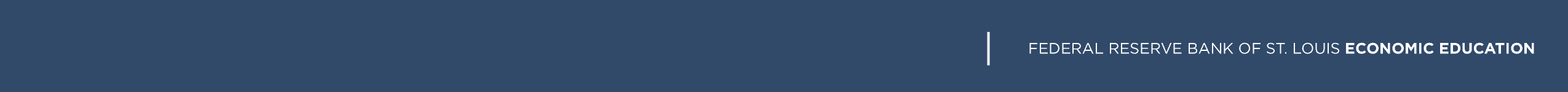 Supply and Demand
Things That Change Pe and Qe 
(A.K.A. Equilibrium Price and Quantity)
Price
S
Market: iPad 3

Situation: iPad 4 unveiled! 

Change: Consumer Taste and Preference

Shift:  Decrease in Demand

Result: Pe and Qe Decrease
Pe
P’e
D
D’
Quantity
Qe
Q’e
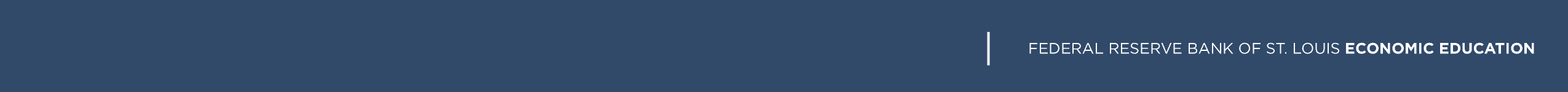 Supply and Demand
Things That Change Pe and Qe 
(A.K.A. Equilibrium Price and Quantity)
Price
S
Market: Tea

Situation: The price of coffee increases by $1/pound

Change: Prices of Related Goods

Shift:  Increase in Demand 

Result: Pe and Qe Increase
P’e
Pe
D’
D
Quantity
Qe
Q’e